Architecture Goals and Plans
JRA1 Architecture for an integrated and interoperable AAI
Christos Kanellopoulοs
JRA1 Work Package Leader
GRNET
AARC Kick-off, Amsterdam
3-4, June 2015
JRA1 Architecture for an integrated and interoperable AAI
NA3
(NIKEF)
To define scalable policies and operational models for the integrated AAI
NA1
(GÉANT)
Overall Management
NA2
(GÉANT)
To train, disseminate and reach out
JRA1
(GRNET)
To research on technologies to deliver the design of the integrated AAI
SA1(SURFnet)
To pilot  key components of the integrated AAI
Liaison with other relevant user communities, e-Infrastructures and international relevant AAI activities
2
JRA1 Tasks & Partners
# of Partners: 13
# of PMs: 76
3
Deliverables and Milestones
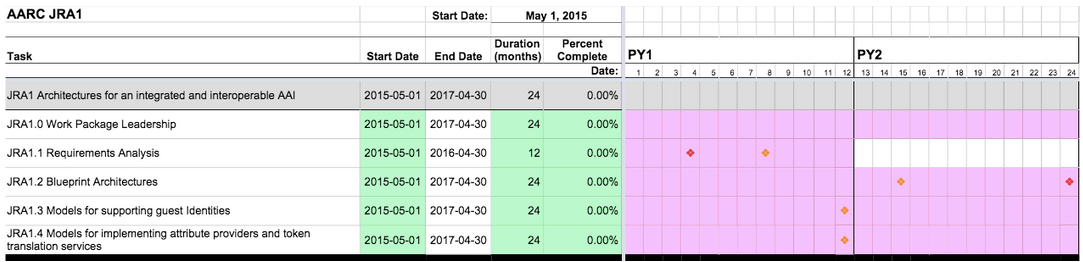 4
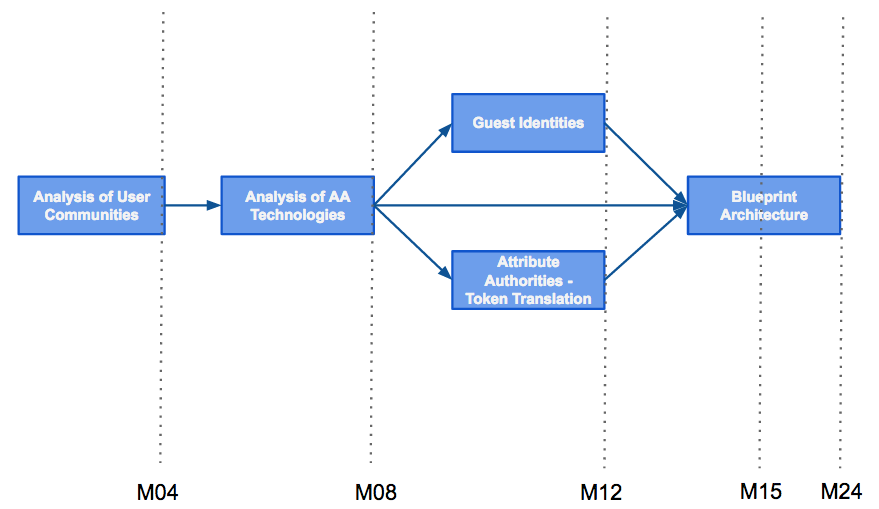 5
JRA1 Tasks
JRA1.1 Requirement Analysis
6
JRA1.1 Requirement Analysis
Collect information about the authentication and authorisation technologies used by the different e-Infrastructures, research infrastructures, libraries and educational service providers and identify the existing gaps that prevent their interoperability. 
Collect a broad set of requirements based on the final users use cases, their workflow and their existing services and AAI solutions.
Analyze the current level of penetration of AAI technologies within the research and education communities, to highlight the gaps and the barriers that prevent a wider adoption
Explore the use cases for cross-domain collaborations: commercial services and e-goverment initiatives
Determine the maturity level and portability of the solutions enabling non-Web SSO, which is important when access to computing and storage services in several e-Infrastructures and cloud is considered.
Identify common patterns in the requirements and use cases, and prioritize them for the rest of JRA1 tasks
7
JRA1.1: Source of requirements
The sources of requirements will be:
Initiatives carried out in the recent past (FIM4R, Terena AAI Study, GN3plus etc)
E-infrastructure service providers
Research infrastructures (e.g. ESFRIs) with a mature plan/architecture for managing AAI within their community
Research infrastructures still in an early development of their AAI strategy
User communities users of e-infrastructures
Open data and citizen scientists use cases
Libraries and education
8
JRA1.1: Main areas of investigation
The main areas of investigation for the requirements will be:
Identity providers or identity federations that are already used by the communities and need to be integrated
Support for guest identities
AAI technologies being used to access services or to manage collaborations
Use cases for the support of a differentiated level of assurance
Support for advanced use cases that goes beyond simple user authentication, for example command-line access or delegation.
Interoperability between e-infrastructures/service providers
Barriers/difficulties, or in general experience, in using existing IdP federations
9
JRA1.1 Links with other projects
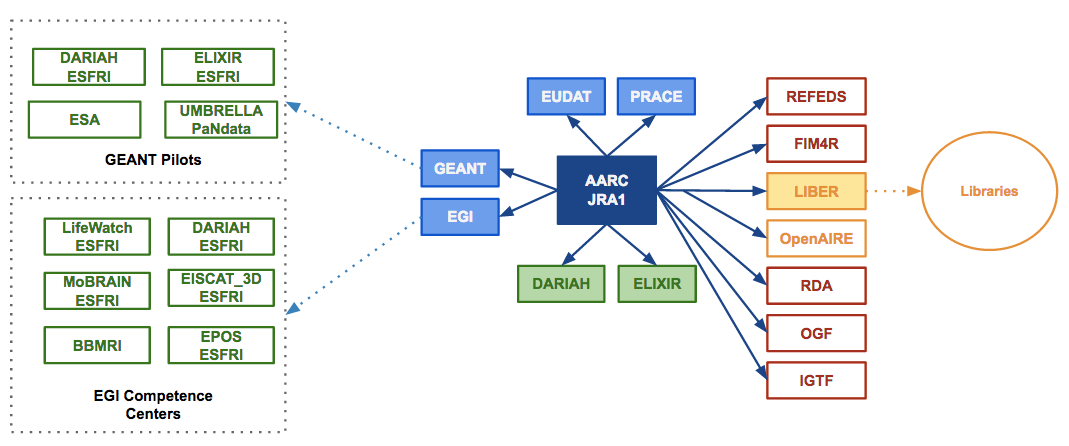 10
JRA1.1 Time plan
Standard template for the requirements gathering
Both for user communities and for service providers
M02 (201506)
DJRA1.1 Analysis of user community requirements
Table of Contents: M02 (201506)
1st Draft: M03 (201507)
2nd Draft: M04 (Mid) (201508)
Release: M04 (201508)
MJRA1.1 Existing AAI and available technologies for federated access
Table of Contents: M05 (201509)
1st Draft: M06 (201510)
2nd Draft: M07 (201511)
Release: M08 (201512)
11
JRA1 Tasks
JRA1.2 Blueprint Architectures
12
JRA1.2 Blueprint Architectures
From the Proposal
To produce a blueprint architecture for a pan-European integrated AAI for web and non-web access and propose sustainability models for some of the systems listed in the blueprint by leveraging the outcome of tasks 1, 3 and 4;
To explore the use of guest identities;
To research how attribute providers fit into the blueprint, such that user attributes can be aggregated from multiple authoritative sources;
To assess the integration of security token translation services to offer seamless authentication among heterogeneous systems;
To explore models to elevate the LoA by linking federated credentials with e-Government credentials
From initial Planning in Lisbon:
Focus on a practical approach: don’t invent perfect architecture, rather describe what can be put in place by SA1
JRA1 will NOT develop new components. Instead it will focus on the missing glue between existing components that are already available
Find equilibrium between achievable and available
One or both output documents seem valuable enough to try submission as a quality pap
13
JRA1.2: Time plan
Early draft of the high level architecture
Release: M5 (201509)
MJRA1.4 First draft of the blueprint architecture
Table of Contents: M4 (201508)
1st Draft: M8 (201511)
M5: Very high level description of the existing design patterns (Elixir, EUDAT, Credential Translation, LoA/eGov, ...)
M8: State of the art finished by DJRA1.1 in M8 => We will refer to it, detailing high-level of M5 (201511)
2nd Draft: M13 (201605)
M11: Analysis of implementations and patterns in other projects/implementations (Elixir, Eudat, Dariah, Clarin, ...)  (201603)
M13: A perspective of the real world: (201605)
How things should be done
What can be done in AARC
Recommendations for future work (left to others)
Release: M15 (201607)
14
JRA1.2: Time plan
DJRA1.2 Blueprint architectures
This document will essentially capture the feedback of the Pilots of SA1. Therefore plan is to start late, giving them time to practice
Table of Contents: M19 (201611)
1st Draft: M19 (201611)
2nd Draft: M22 (201702)
Release: M24 (201704)
15
JRA1 Tasks
JRA1.3 Models for supporting guest identities
16
JRA1.3 Models for supporting guest identities
Investigate and propose solutions for Guest Identities
Supporting Long Tail of Research & Citizens
Tech
investigate the use of alternative methods of identification (e.g. social media/networks);
investigate the usefulness of the IdMaaS model (IdP-in-the-Cloud)
Demonstrate stuff working™ (see next slide) in collaboration with SA1
Policy
define a strategy to permit broad public access at large to services, including libraries via AAIs;
collaborate with NA3 for the definition of the levels of assurance, based on existing levels and RP requirements
Manage trustworthiness and reputation of users and attributes (for RPs and fed’s)
Work on portable reputation
Define models and requirements for - conversely - establishing LT users’ trust in the infrastructure
Develop risk models for input into NA3
17
JRA1.3: Time plan
Prototype running for testing
Gap analysis
Proofs of concept
Work with SA1, and/or with a project such as EUDAT or EGI
MJRA1.2 Design for deploying solutions for “Guest identities”
Table of Contents: outline, “volunteers” assigned to sections 201505 (M1)
1st Draft: M5 (201509)
2nd Draft: M8 (201512)
Release: M12 (201604)
18
JRA1 Tasks
JRA1.4 Models for implementing Attribute Providers and Token Translation Services
19
JRA1.4 Models for implementing Attribute Providers and Token Translation Services
The overall goal of this task is twofold:
investigate the interoperation with different AAIs with existing federations (already interfederated in eduGAIN); in this respect the main communities considered will be:
NRENs, with SSO for web applications
libraries, using IP-based access
PRACE and EGI, using x509 certs
government spaces (for instance using STORK)
provide a model for implementing pilots:
on Attribute Authorities, and
on Token Translation Services.
20
JRA1.4: Main activities
AAs for authorisation:
Compare different existing technologies to implement AAs, for instance: Grouper/COmanage, Perun, Hexxa, VOMS-SAML
Assess the existing AA in federated environments (mostly based on SAML) and identify the Missing features in respect with the guidelines for AAs developed within EGI
Model and identify possible solutions to overtake existing technical limitations
Token Translation Services: model real use-cases based on needs from JRA1.1
Investigate different existing solutions for TTS, for instance: TCS (to release user certificates after a federated login) and the use of Science Gateways (to broker the access to different services), OpenID-SAML gateway.
Open the investigation to new schemas used in different contexts (like OAuth2 used in the social world).
21
JRA1.4: Main activities
Provide a detailed report which will include:
Comparison of different technical solutions (with strengths and weaknesses) to integrate different communities in existing federations
Guidelines about how to manage authorisation leveraging AAs
Opportunities and critical aspects in using TTS
Follow-up and support to PoC and piloting activities to prove designed architectures
22
JRA1.4: Time plan - chart
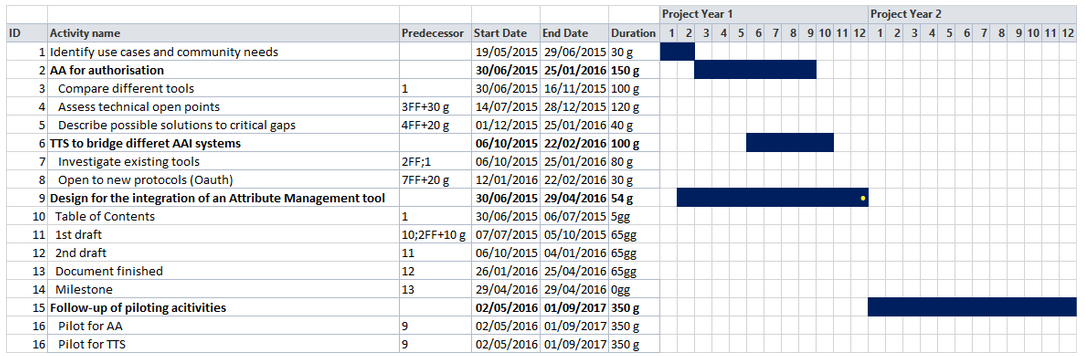 23
JRA1.4: Time plan – main milestones
AA for Authorisation: M9 (201601)
TTS to bridge different AAI systems: M10 (201602)
MJRA1.3 Design for the integration of an Attribute Management tool
Table of Contents: M3 (201507)
1st Draft: M6 (201510)
2nd Draft: M9 (201601)
Release: M12 (201604)
Follow-up of piloting activities: M24 (201704)
24
Collaboration in JRA1
Mailing list: aarc-jra1@terena.org
Deliverables / Milestones editing:
Google docs
Final version should be transferred to Word document
Biweekly video conferences
Every other Friday at 09:00 CE(S)T
https://webconf.vc.dfn.de/aarc-jra1 (?)
Next call: 19/6
25
skanct@grnet.gr